*
*
*
*
College Football Recruiting Using Machine Learning TechniquesColette Barca, Keith Osani, Nisha Srishan, William Brady Wulster, Osei Tweneboah PhD
Data Science Program, School of Theoretical and Applied Science, Ramapo College of New Jersey, Mahwah, NJ, 07430
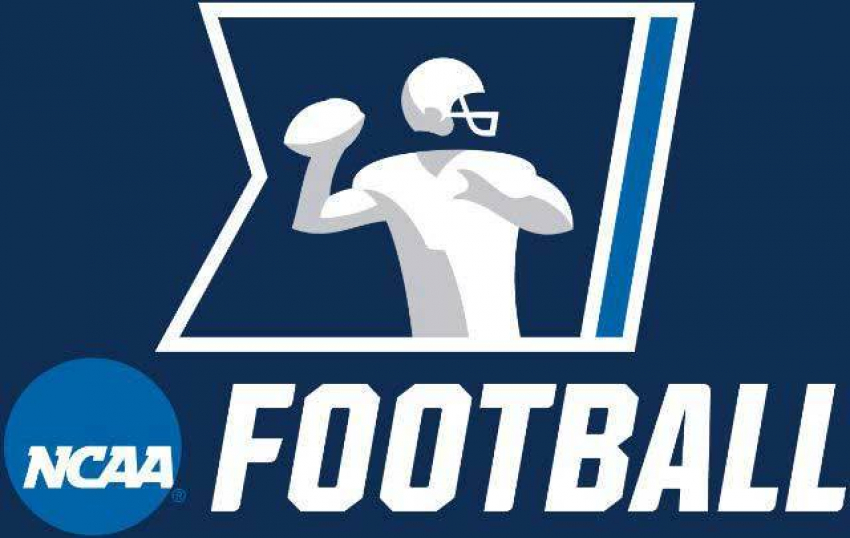 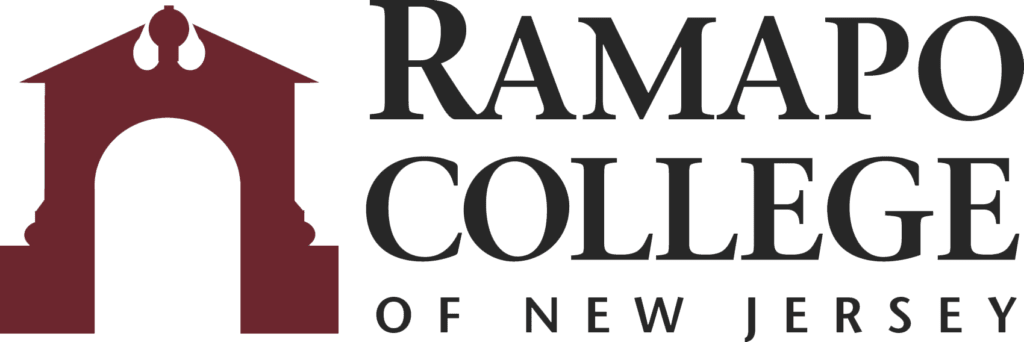 Abstract

College football is big business. To create a winning team that will continue to generate revenue, Division I Football Bowl Subdivision (FBS) Power Five schools need to choose their recruits wisely. Recruits are selected based on certain player attributes. Power Five schools are the most frequented schools by NFL scouts, making these schools highly desired by recruits. In this regard, we built a model to predict whether a high school recruit will commit to a school in one of the Power Five Conferences. Such a model could allow a school to optimize its recruiting process, maximizing its return on investment. We used our dataset to fit several machine learning  models. We determined the Random Forest model produced the best results when applied to the testing set, as it splits observations using only the most influential predictor from a subset of the predictors for each internal node and decorrelates its produced trees. This model revealed which particular attributes are indisputably the most important  predictors of commitment to a Power Five school. Based on our findings, we think this model could be successfully used to improve the recruiting process.
Methodology












Supervised Learning Dataset: Classification Problem
Decision Tree & Ensemble Learning Methods
Support Vector Machines
Logistic Regression
Generalized Additive Model
Results












Based on the performance metrics shown above, Random Forest was the best model. Random Forest model was then applied to the 2019 data.
Holdout Data= 2,391 samples (the class of 2019)


Remaining Data -> split 2:1
Training set = 6,116 samples 
Testing set = 3,152 samples
Categorical predictors (5):
“Skilled” position?
Offensive position?
Defensive position?
College in recruit’s homestate?
Recruit’s homestate a hotbed?
Continuous predictors (10):
State ranking
Distance to School
Income per household
Average house value
Height
Weight
Number of stars
247sports composite rating
National ranking
Position ranking (national)
Target Variable (Binary):
Power Five school
Introduction

Football garners more revenue than the next 35 other sports combined at Division 1 schools.
On average, football brings in $31.9M in revenue while men’s basketball (2nd highest grossing sport) comes in a distant second at $8.1M
Exploratory Data Analysis



Important Variables Plot
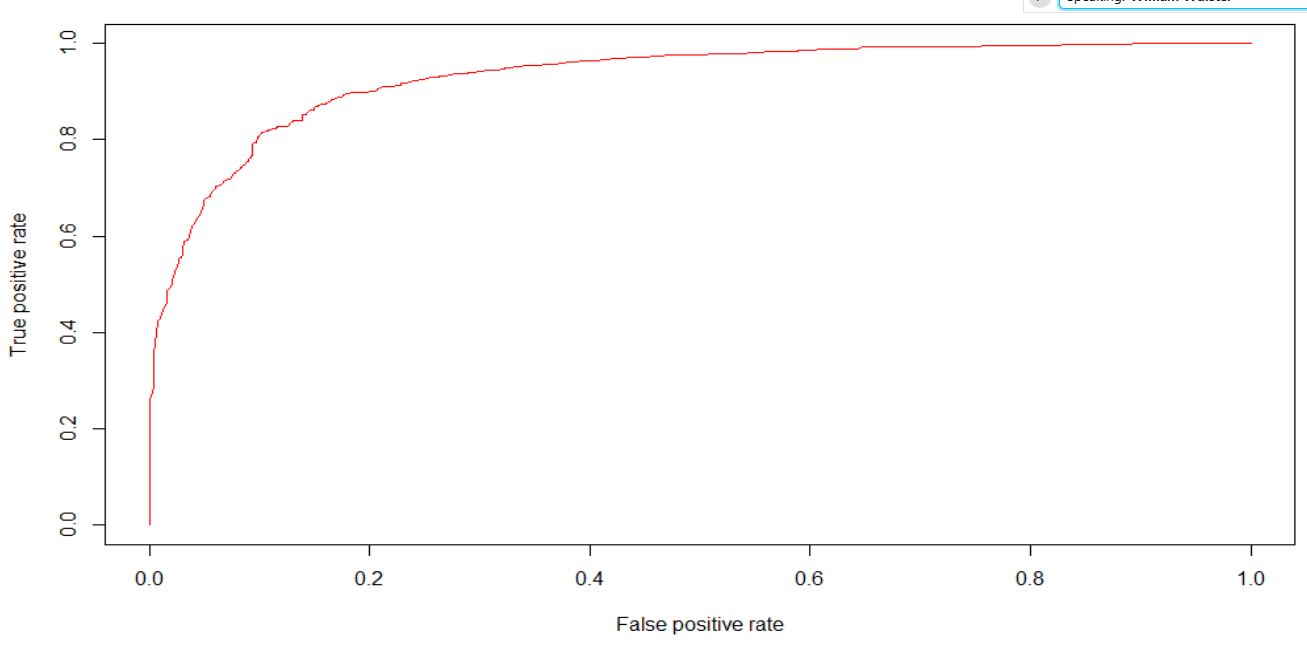 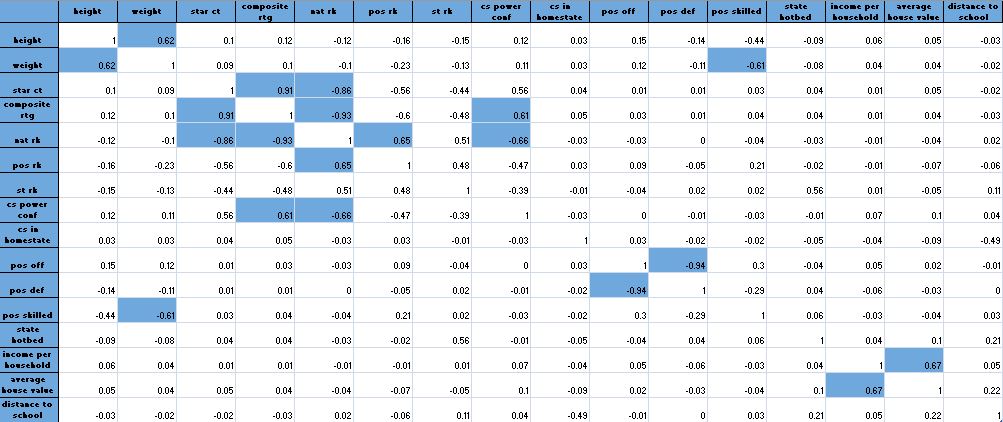 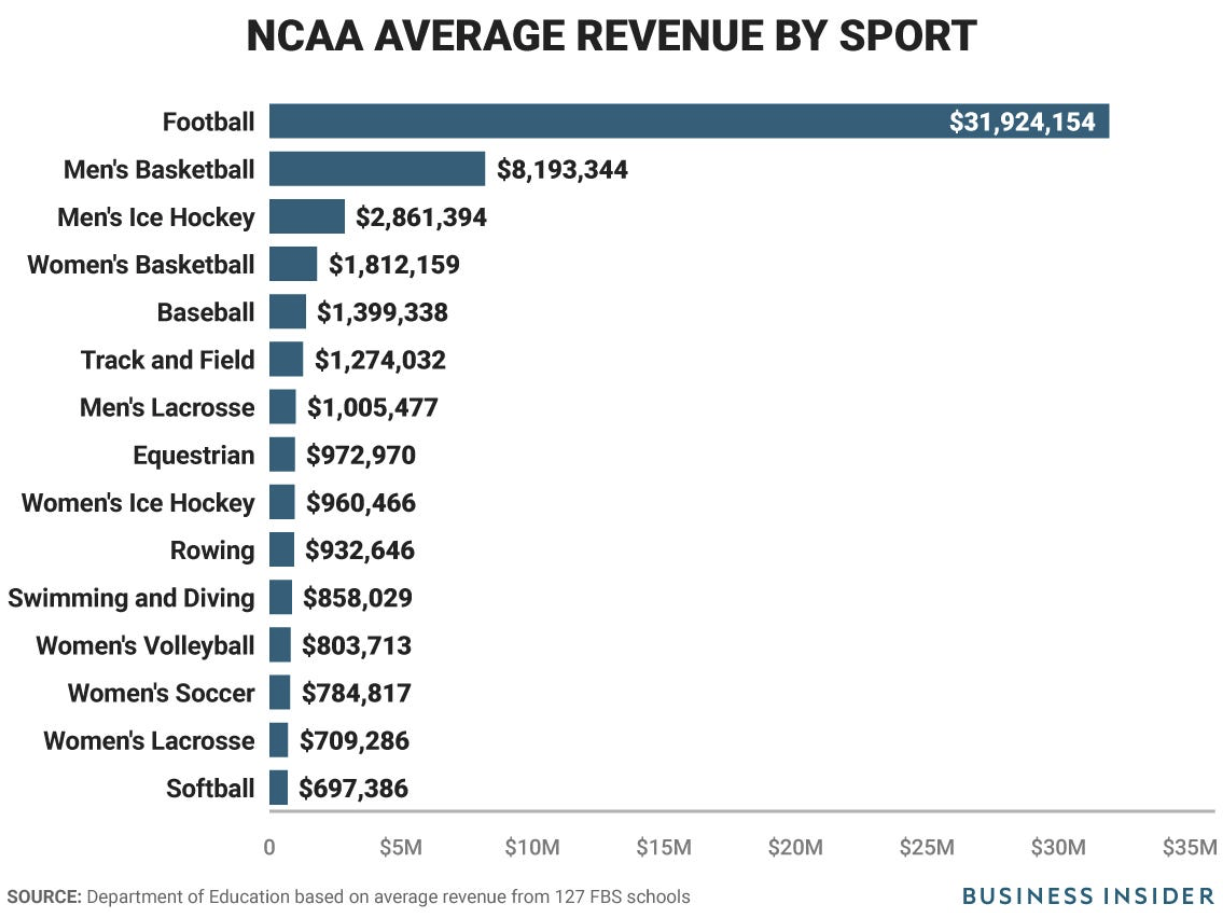 ROC AUC Plot
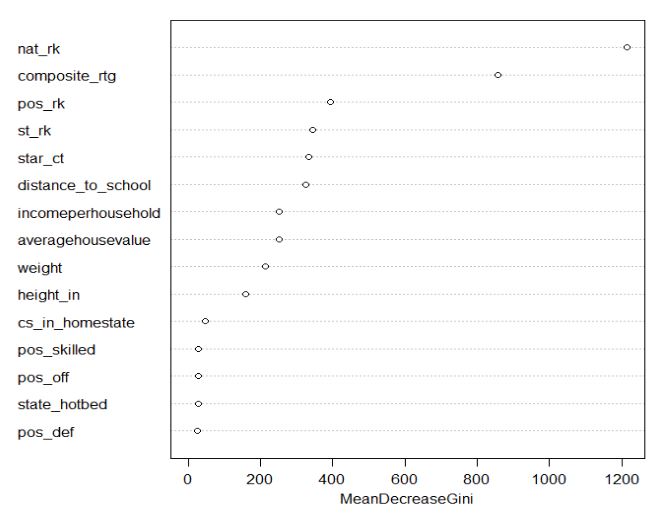 Correlation Matrix
The highlighted cells indicate a strong correlation between two predictors.
Objective

Can we predict if a recruit will commit to a school in a Power 5 conference?
Which factors contribute to a recruit’s commitment to a Power 5 School?
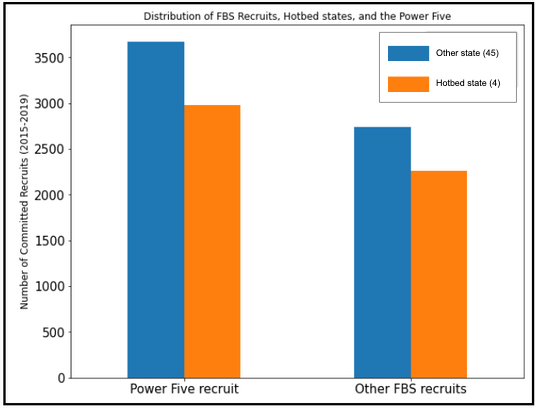 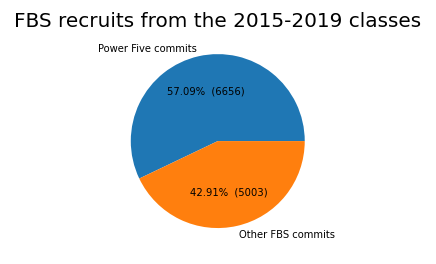 Group of 5 Conferences
Power 5
Important Variables Plot
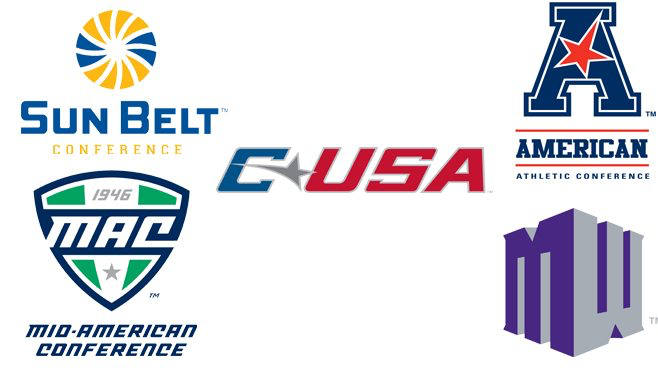 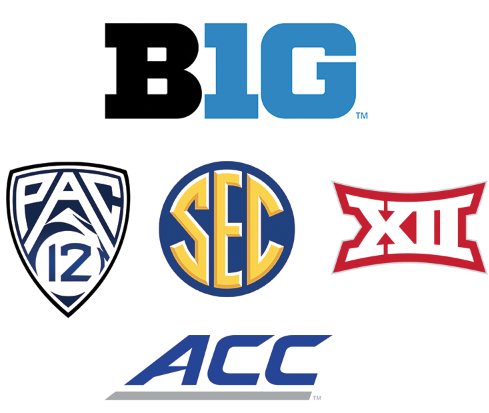 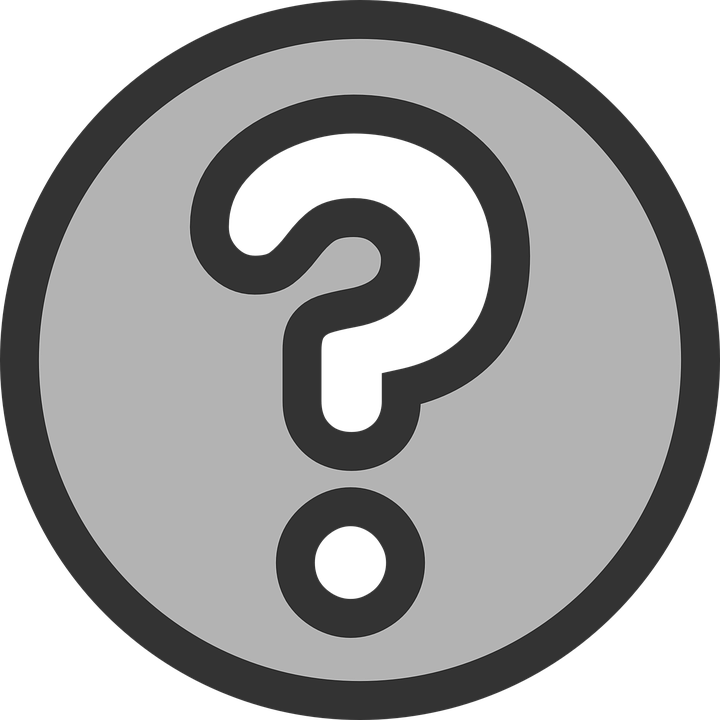 Conclusions

Based on our findings, a recruit’s national ranking is indisputably the most important predictor of whether a recruit commits to a school in the Power Five conference. These results support intuition, as the highest ranked athletes are most likely to be recruited by Power Five schools, as they want to create a winning team. Since these Power Five schools have the best teams, they are the most frequented schools by NFL scouts, making these schools highly desired by recruits. Consequently, individuals recruited by Power Five schools are highly likely to sign with them. Conversely, students who are nationally ranked lower are less likely to be recruited by Power Five schools, making it unlikely for them to commit to one of these schools.
Distribution of Recruit Commitments
Distribution of FBS Recruits and Hotbed States
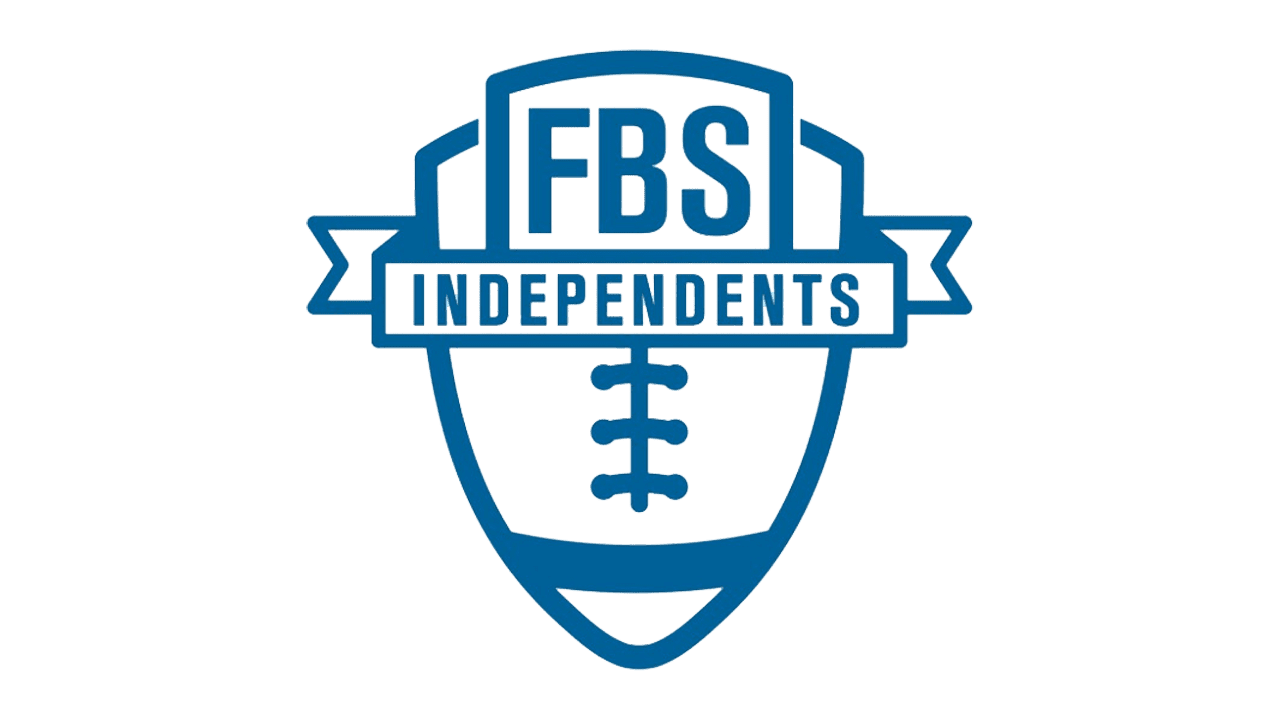 References

https://finance.zacks.com/much-money-college-sports-generate-10346.html
https://247sports.com/Article/college-football-recruiting-rankings-spending-budget-134080367/
https://api.collegefootballdata.com/api/docs/?url=/api-docs.json 
https://www.bannersociety.com/2020/2/4/21111828/college-football-recruits-by-state
Independents